Kavárna 
u 
Žambocha
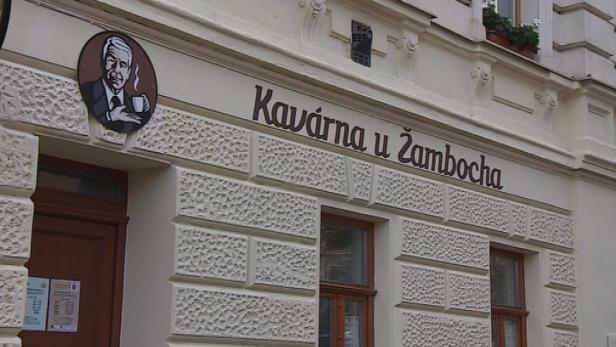 Ondřej Jeřábek
Založení projektu
„Moravská kavárna neslyšících“

založena v roce 2013 – patron Radim Fiala
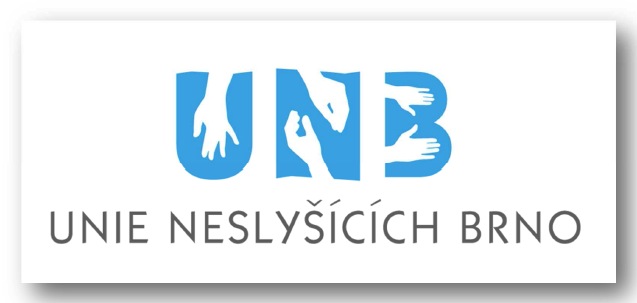 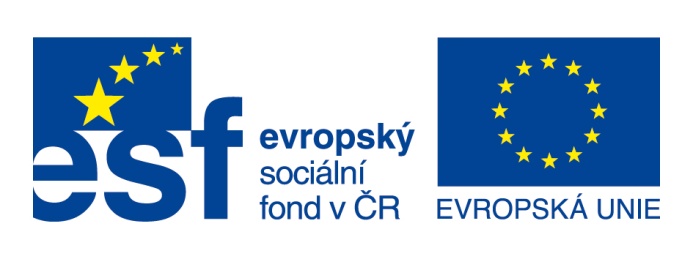 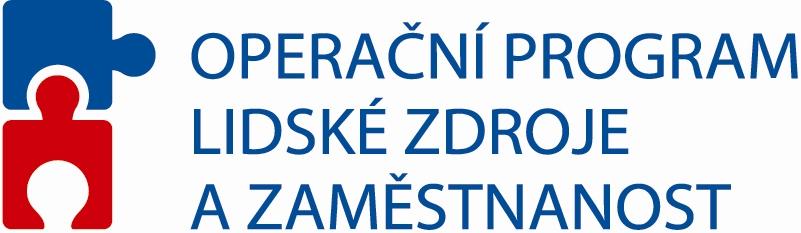 Zdůvodnění nutnosti projektu
- předsudky

                       - neslyšící na trhu práce

                       - ochrana sociálního vývoje
  
                       - respektování kultury neslyšících
Kdo je součásti projektu
- Celkem 6 osob se sluchovým postižením 
                  (výjimečně osoby s NKS)
                   vč. manažera (od roku 2015 neslyšící)
                 
               - nutnost  invalidní důchod + průkaz ZTP
              
               - nutná znalost znakového jazyka

               - dovršení věku 18 let
O Kavárně
- kulturní a společenské akce pro neslyšící a slyšící společnost

                     - vzdělávací přednášky a workshopy
  
                     - besedy se známými osobnostmi
          
                     - hudební vystoupení 

                     - divadelní představení
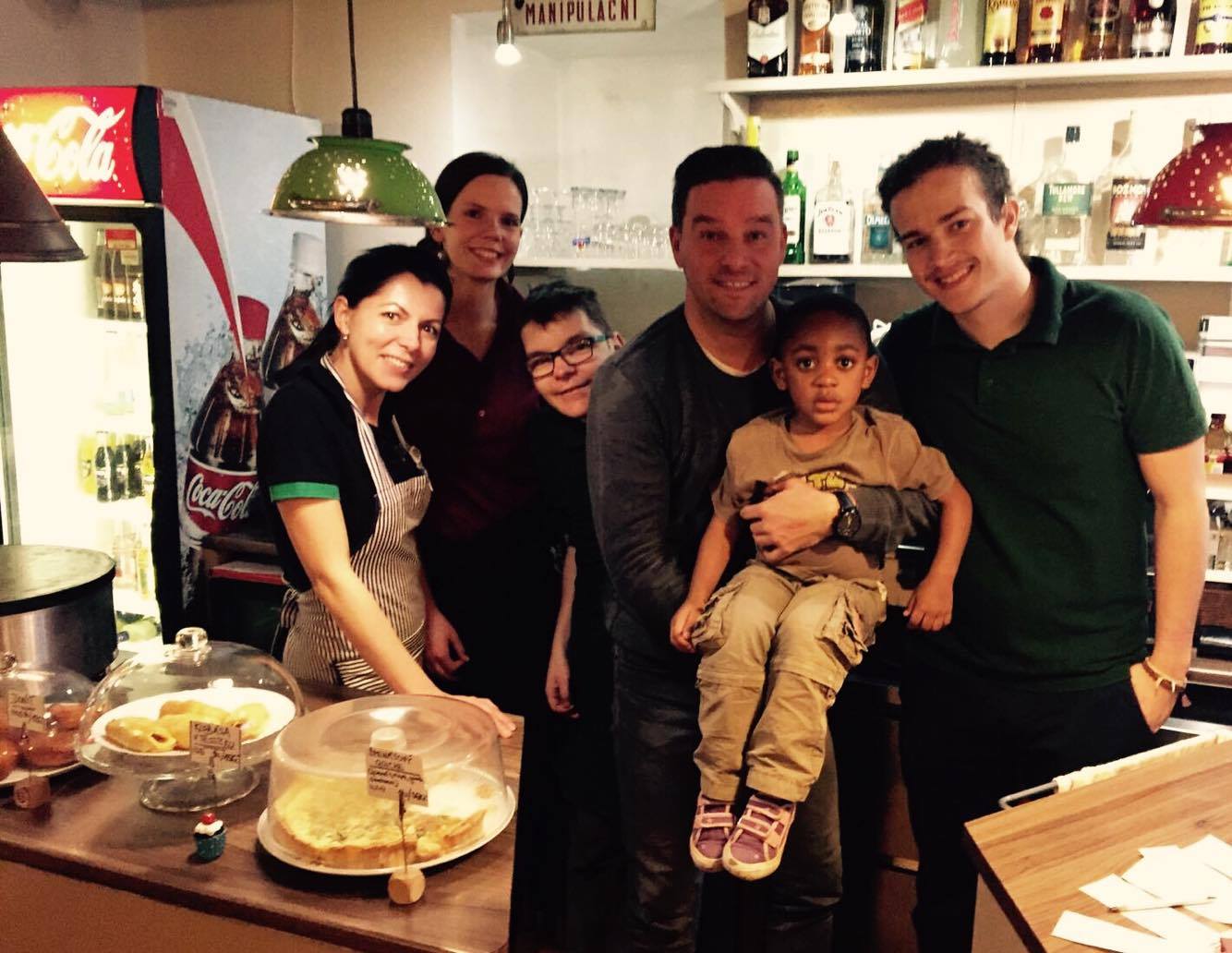 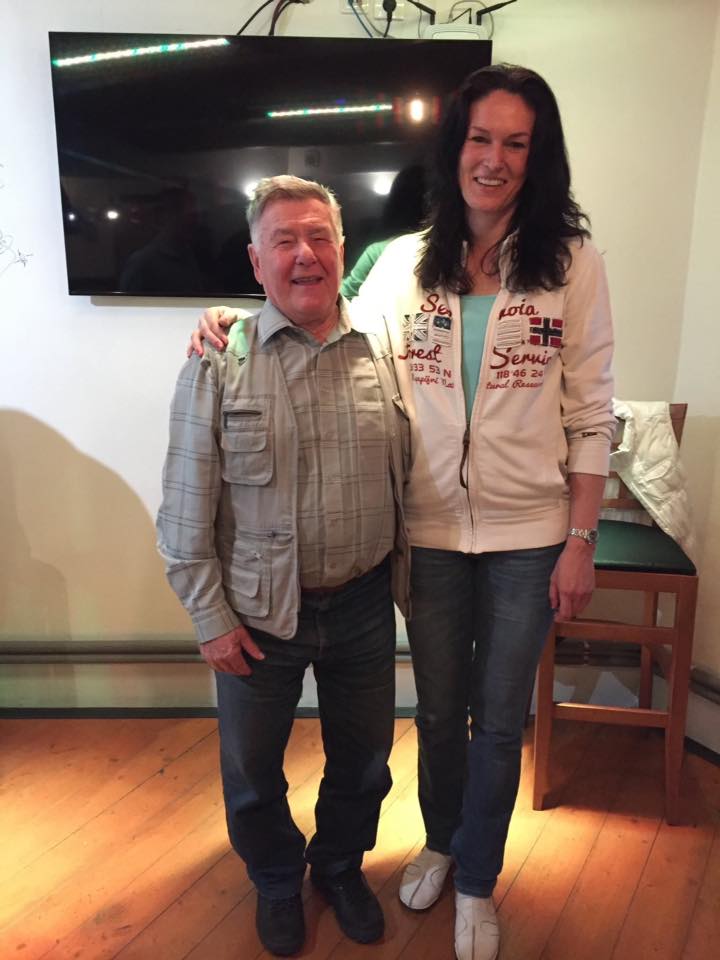 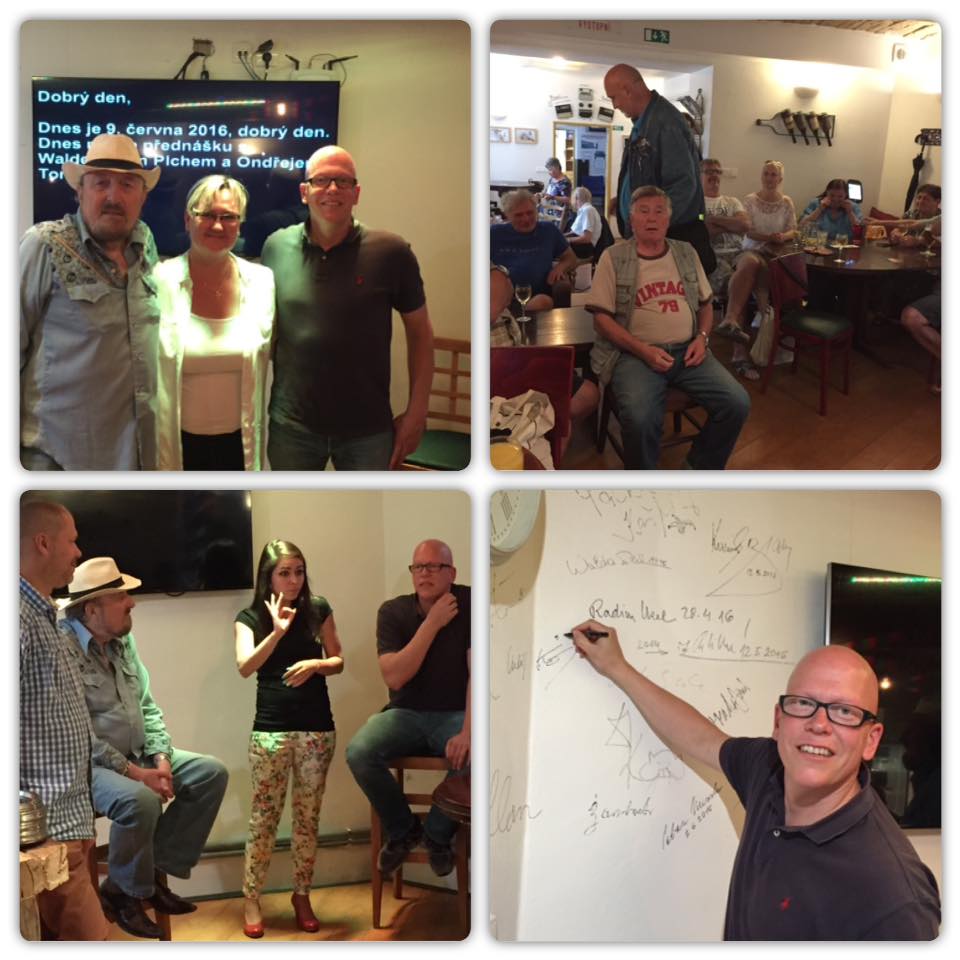 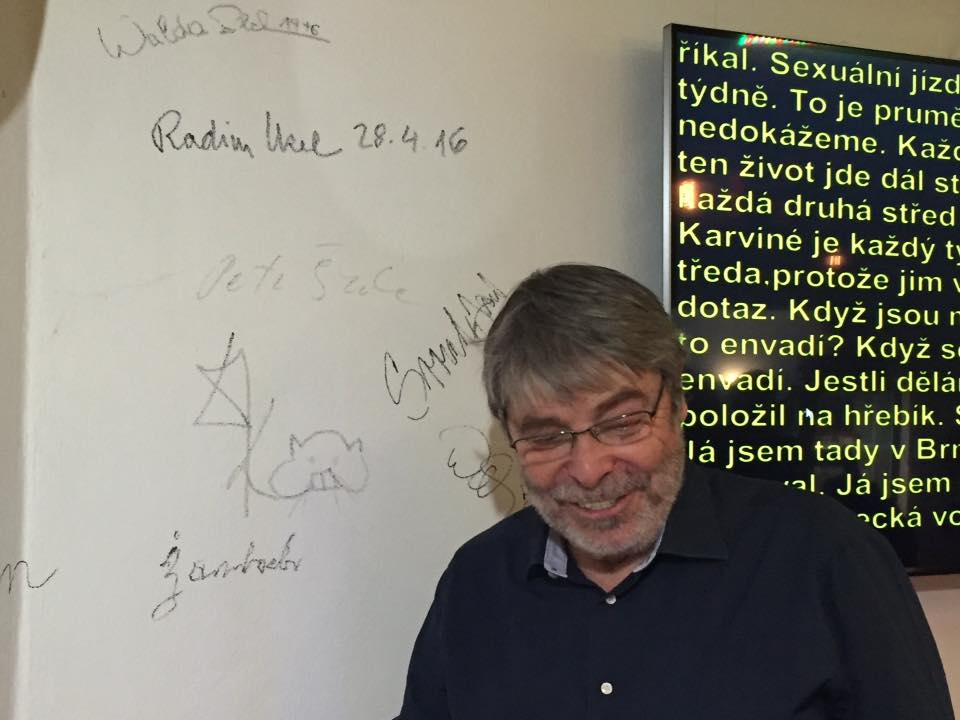 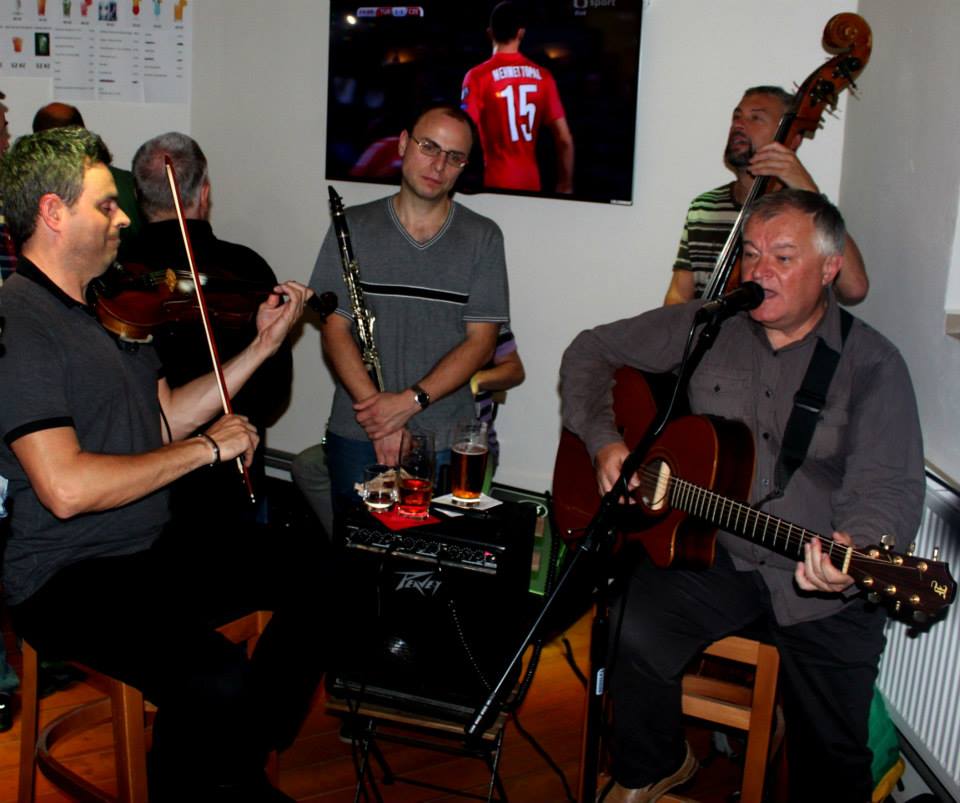 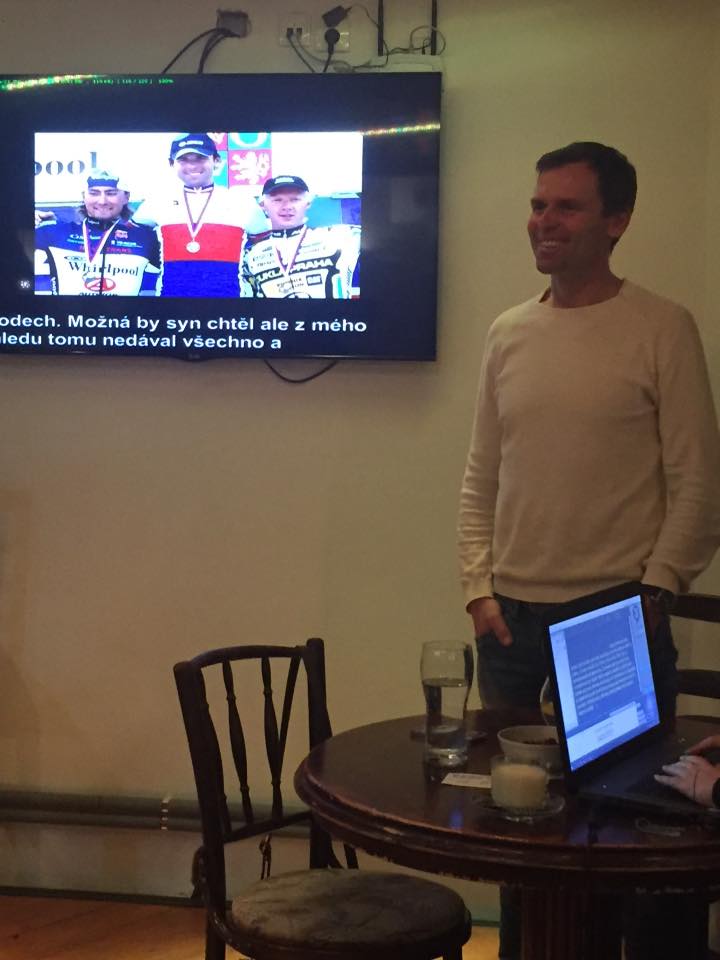 Co se nepovedlo?
- iPad tablety nepodporují vzájemnou interakci 

                     - silná závislost kavárny na UNB
  
                     - nesamostatnost zaměstnanců/nerespektování „hranic“
 
                     - během akcí, přednášek vždy jen homogenní skupina
          
                     -  workshopy jen pro neslyšící ?
Jak to zlepšit - inovace
- iPad tablety pouze jako multimediální slovník+internet

                     - určení pravidel
  
              - každý týden určit hlavního barmana/číšníka ->zodpovědnost
 
                     - pořádání dvou přednášek během jednoho dne ?
          
                     -  Vytvoření workshopu na téma komunikace
Přínos
- získání základních komunikačních návyku většinové společnosti
                         - rozvoj komunikačních dovedností
                         -  osvojení si důležitých vzorců chování (zaměstnanec – šéf – ředitel)
                      - rozvoj organizačních a řídících dovedností  
 
                     - vzájemné poznání společenských a kulturních akcí 
                       neslyšících a slyšících společnosti
          
                           -Prohloubení vzájemné interakce obou světu 
                              –> respektování a přijímání odlišnosti jako jedinečnost
Odkazy a zdroje
Kavárna u Žambocha na Facebooku 
                          https://www.facebook.com/Kav%C3%A1rna-u-%C5%BDambocha-369860869808918/


                                 Kavárna u Žambocha na Instagramu
                          kavarna_u_zambocha


                                 Kavárna u Žambocha na internetu
                          http://www.moravskakavarnaneslysicich.cz/index.php
Děkují za pozornost ! 